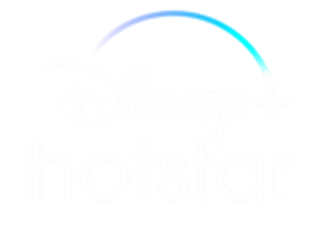 Brand Lift Study: Campaign Evaluation Report
OCTAFX – June campaign
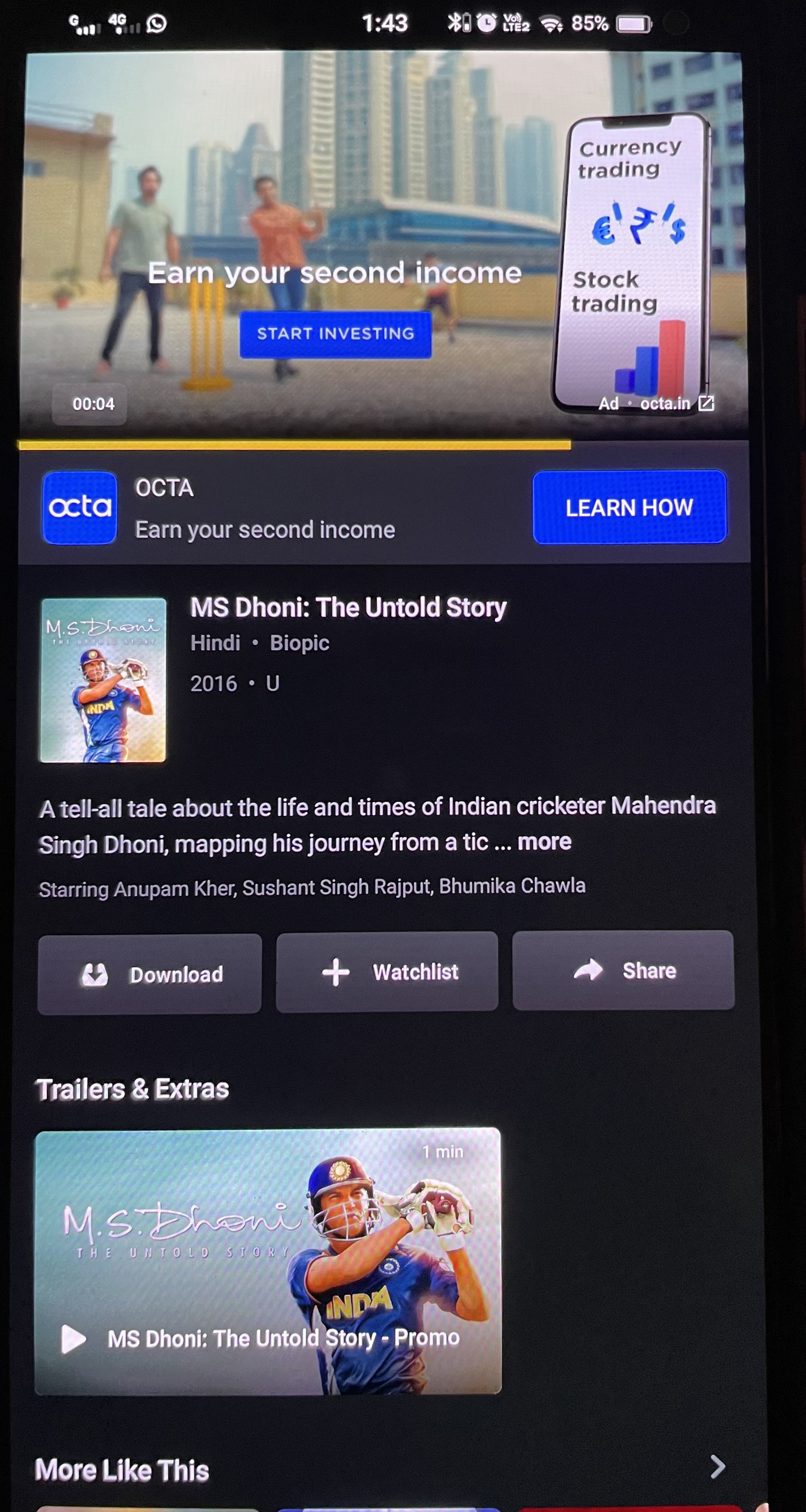 Campaign Performance
Key Results&Creative Evaluation
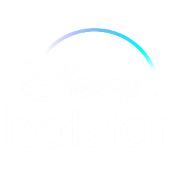 Campaign Metrics (Impact) - IPL
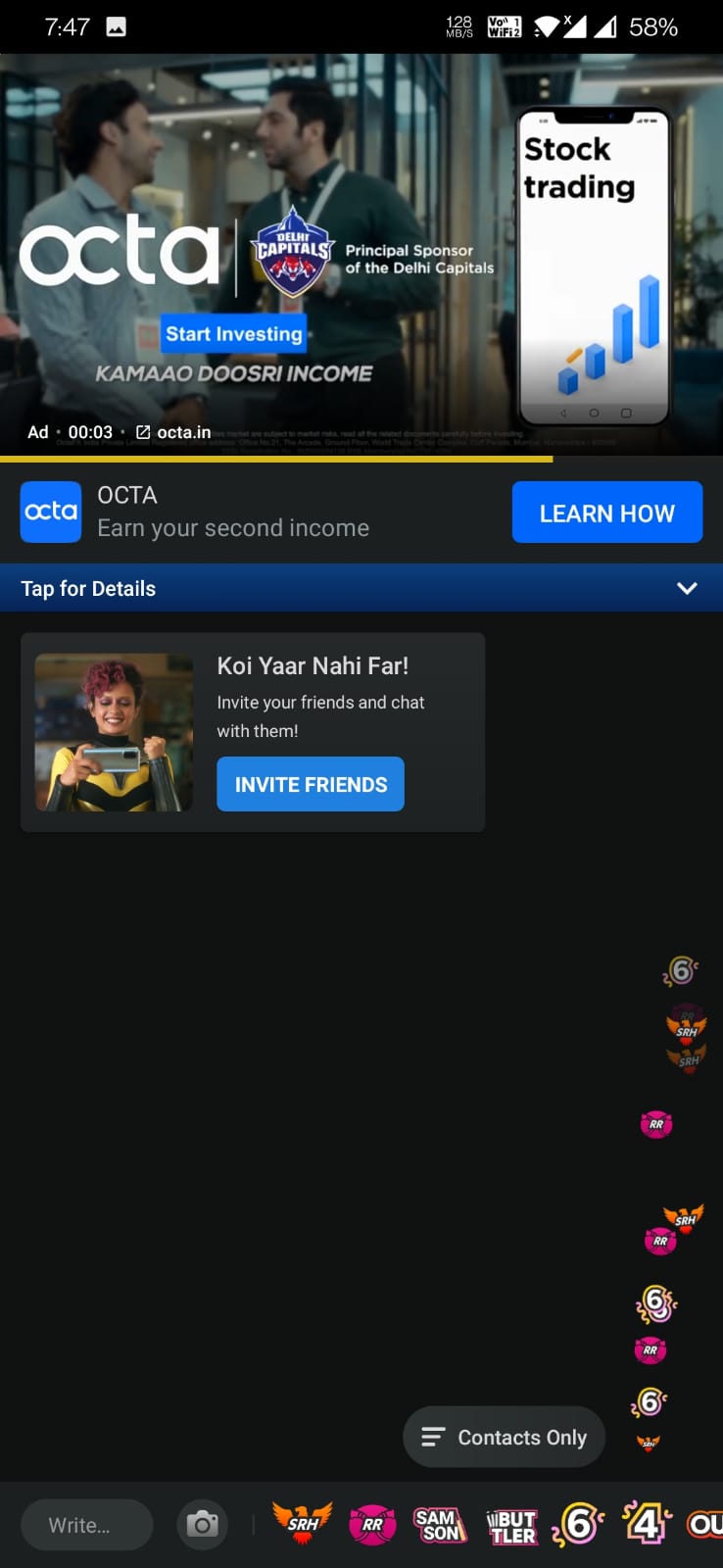 Impressions : 278 Mn
Clicks  : 370 K
Reach : 92.5 Mn
Frequency - 3
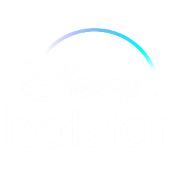 Campaign Metrics (Ent)
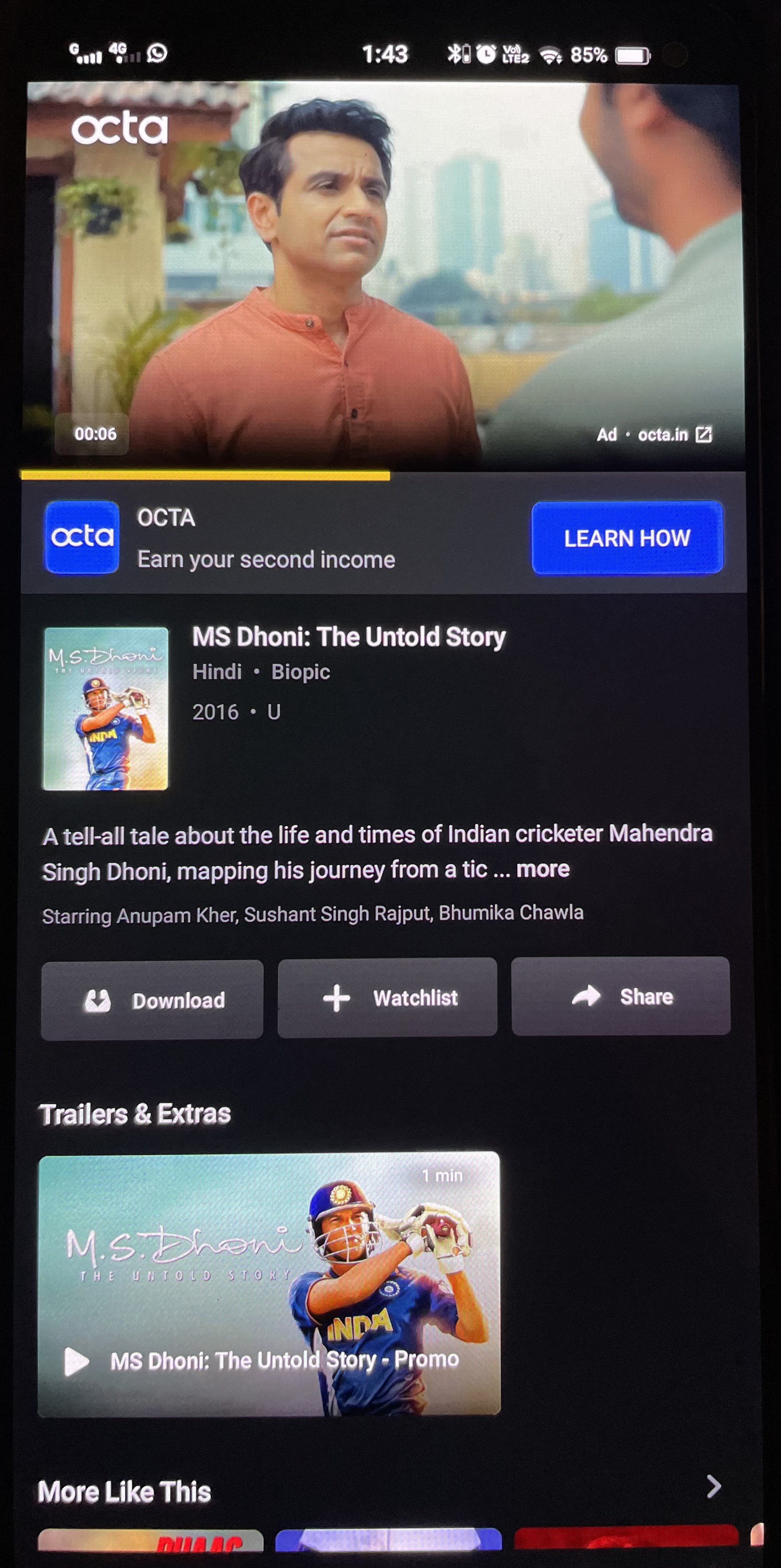 Impressions : 16 Mn
Completed Views : 15.5 Mn
Clicks  : 14K
Reach : 5.7 Mn
The campaign ran with an average frequency of 3 and a completion rate of 97% garnering a reach of 5.7 Mn in 15 days
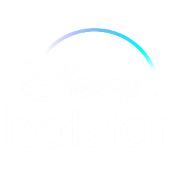 Creative best practices checklist
Brand prominently on all frames
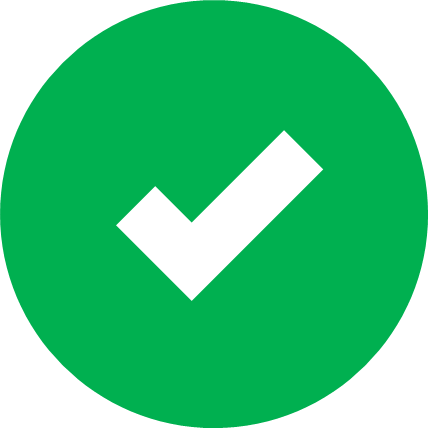 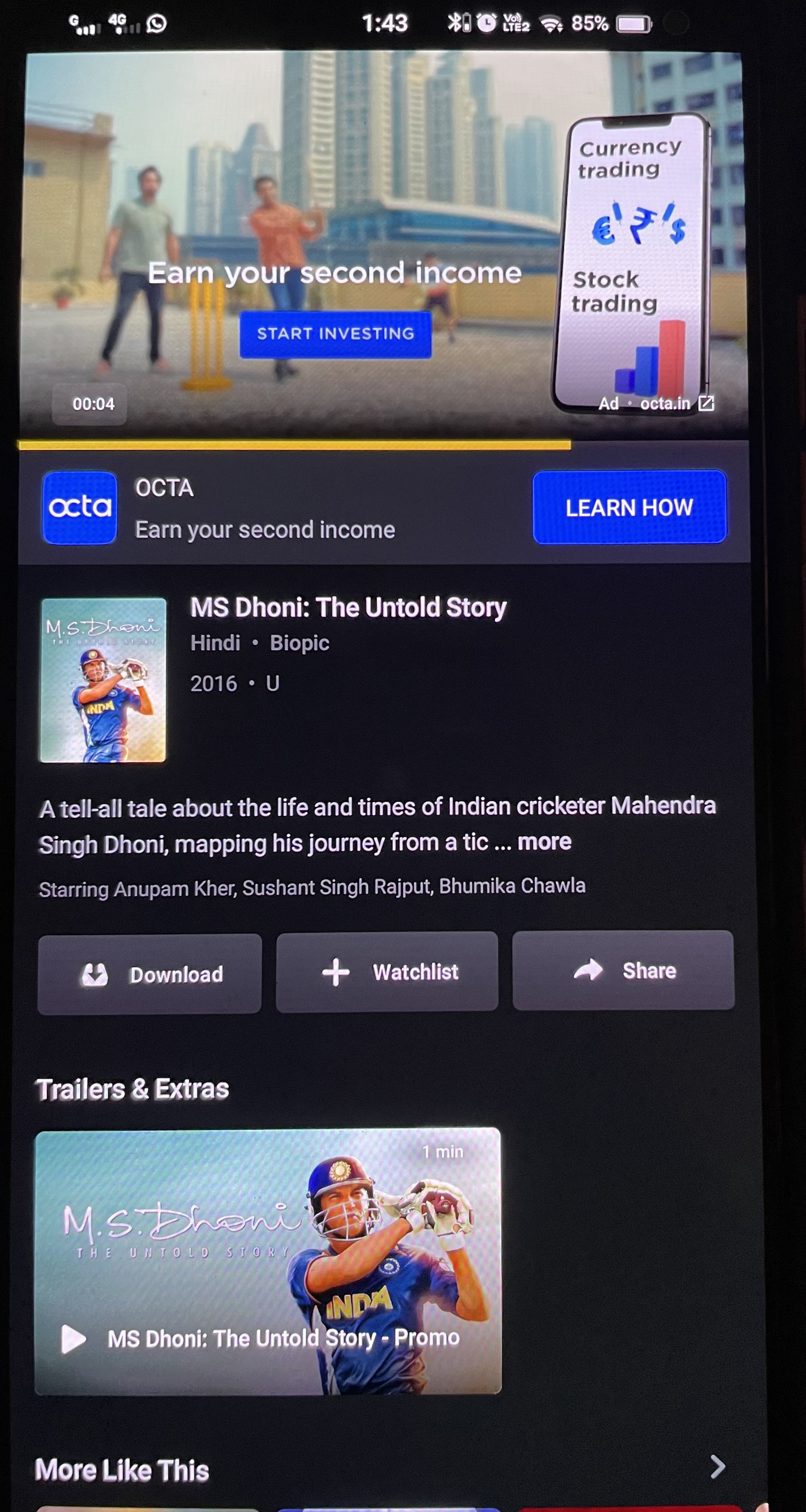 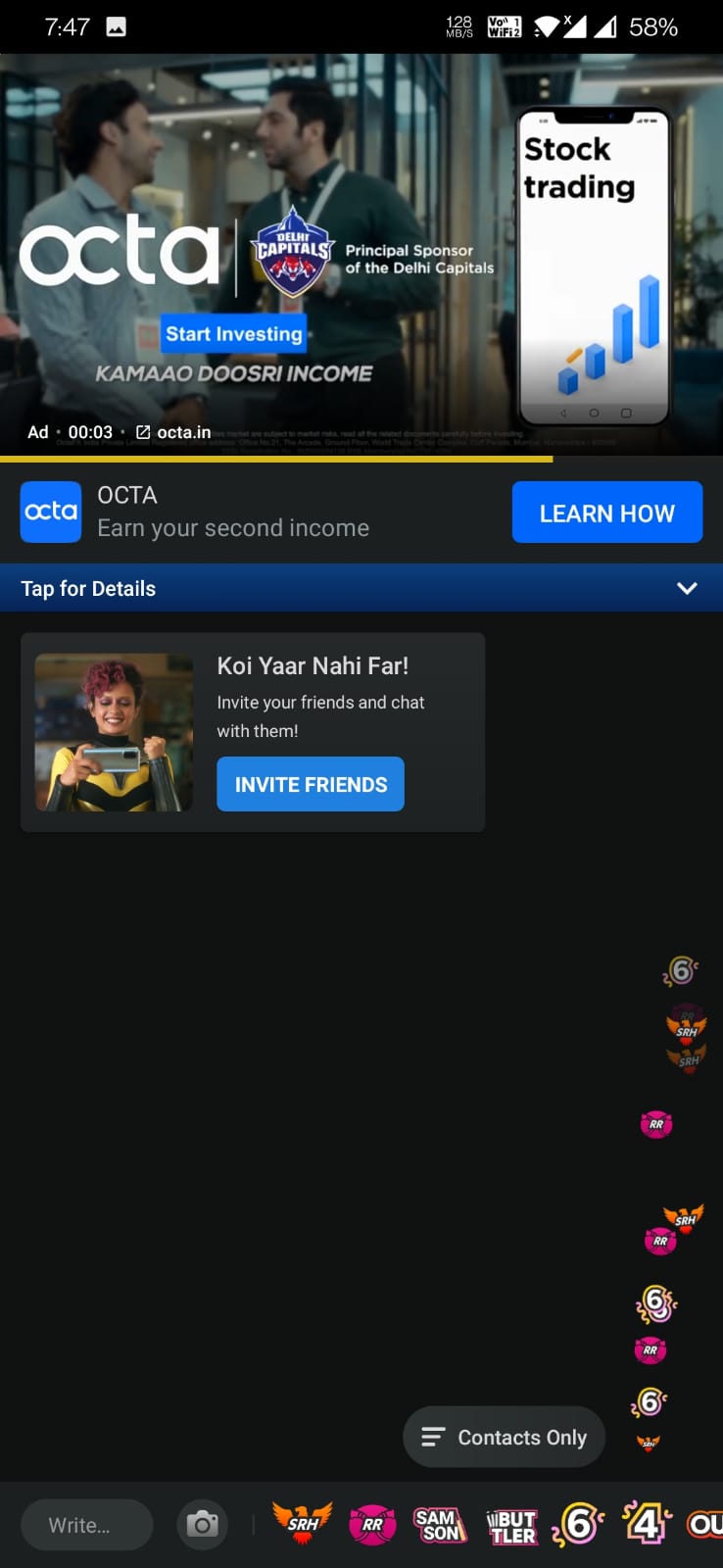 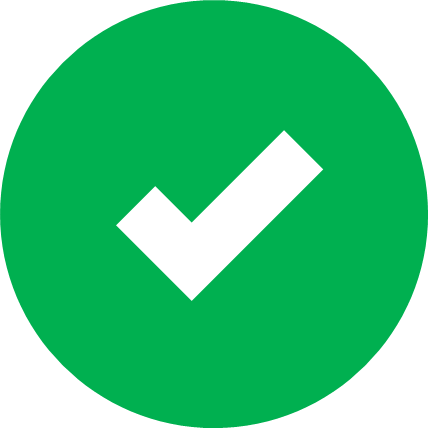 Simple 
Clear and Direct Messaging
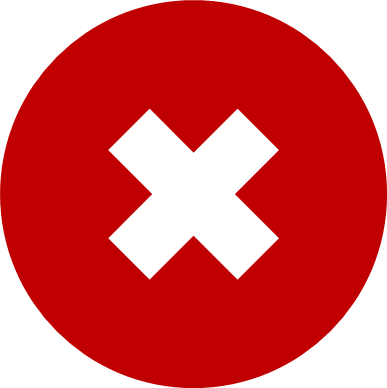 Integrated the Brand Early
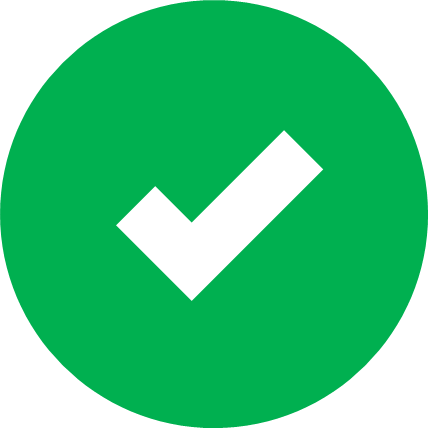 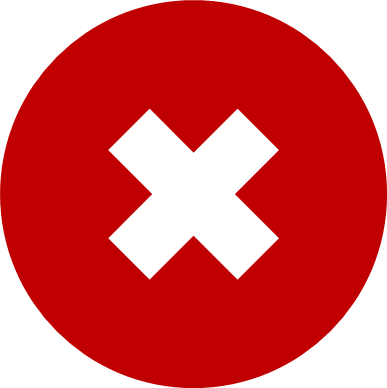 Ensured a clear role of the Brand in the story
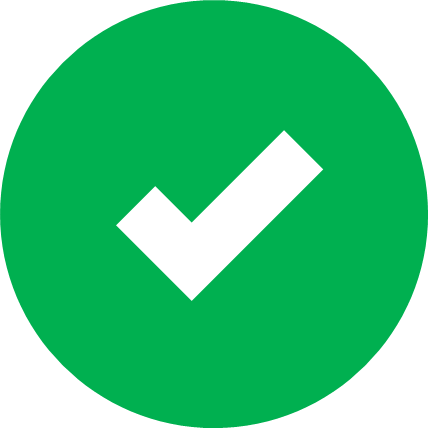 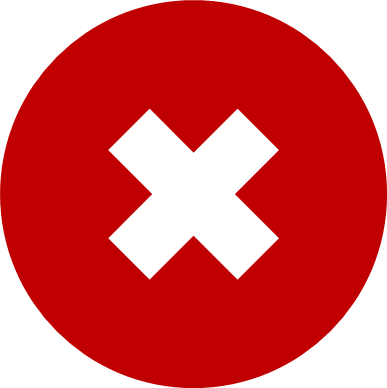 Human/Celebrity presence
Source : Kantar
Kantar has setup some creative best practices for digital campaigns. These have been statistically tested.
SUMMARY
The campaign has delivered well to optimize reach and if continued would have yielded in substantial brand uplifts as an add on to the IPL campaign
01
According to Kantar’s creative best practices, OctaFX creatives checked 4of 5 points that are essential for running a successful campaign. It is recommended to run longer and shorter form creatives for better story telling and conversion
02